Leadership
Meaning of leadership
Leadership is an approach where “acts by persons influence other persons in a shared direction/[common goal]”
In other words Leadership is the ability of an individual or a group of individuals to influence and guide followers or other members of an organization.
Who is leader
One that leads and guide
One who is in charge or in command of others.
One who heads a political party or organization.
One who has influence or power, especially of a political nature
Characters of leadership
Empathy
Consistency
honesty
Direction
Communication
Needs support from all
Assume obligation
Difference between manager and leader
Manager
Leader
Oversees the current process well
Must achieve balance
Thinks execution
Comfortable with control .
Wants to create the future.
Needs to make change.
Thinks ideal
Welcomes risks
Seems problems as opportunities is patient
Types of leadership
Autocratic
Democratic
Laissez-faire
Autocratic
Autocratic leadership is a management style wherein one person controls all the decisions and takes very little inputs from other group members. Autocratic leaders make choices or decisions based on their own beliefs and do not involve others for their suggestion or advice.
Democratic
Democratic leadership, also known as participative leadership or shared leadership, is a leadership style in which members of the group participate in the decision-making process. This type of leadership can apply to any organization, from private businesses to schools to the government.
Laissez-faire
Laissez-faire leaders have an attitude of trust and reliance on their employees. They don't micromanage or get too involved, they don't give too much instruction or guidance. Instead laissez-faire leaders let their employees use their creativity, resources, and experience to help them meet their goals.
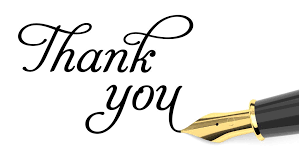